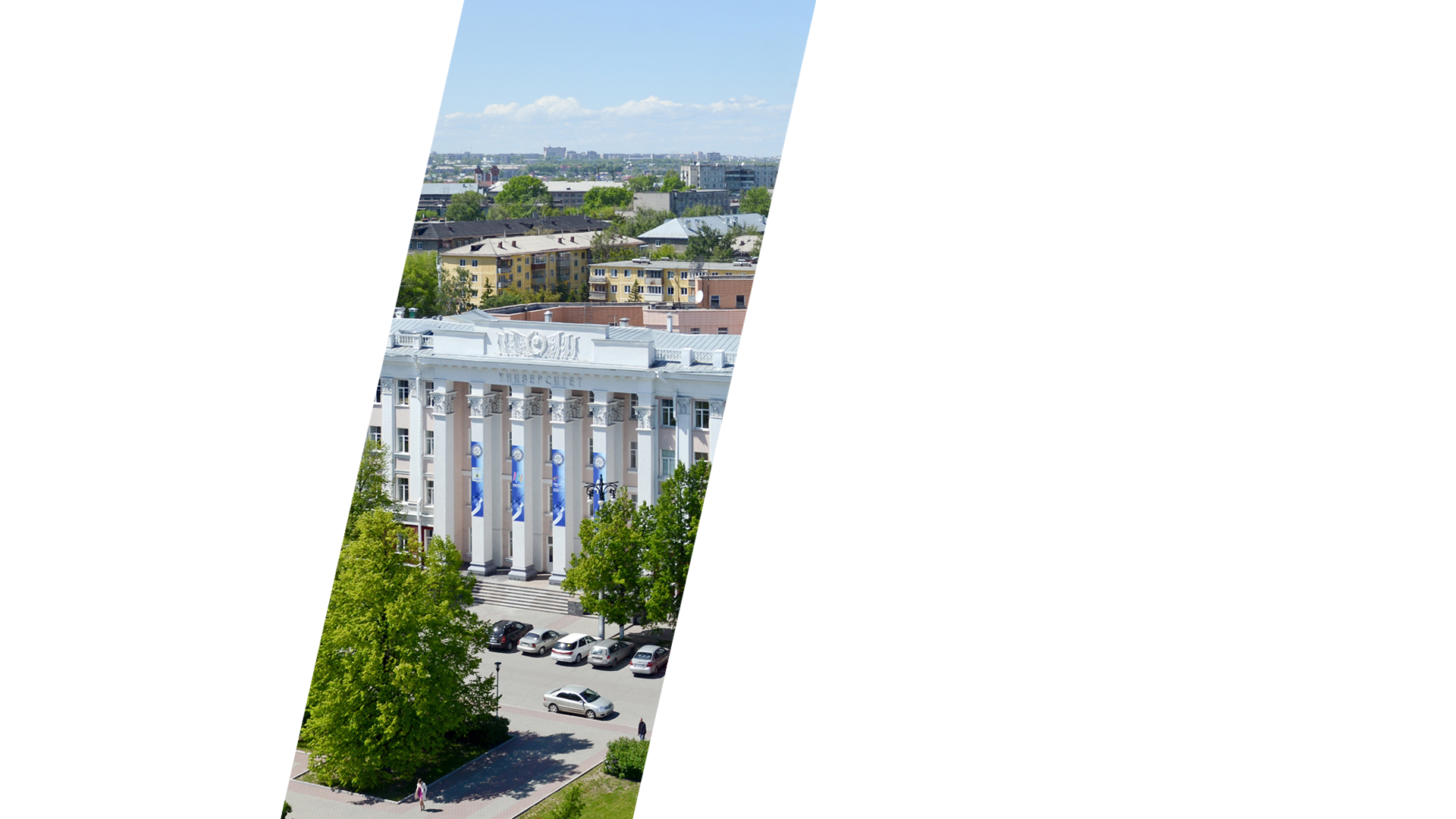 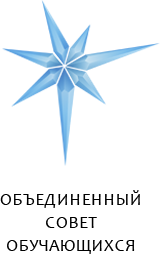 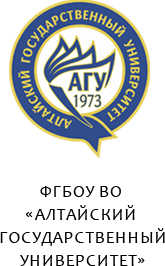 Отчет о реализации мероприятия Программы:
Создание 
граффити-панорамы
«Барнаул 
глазами молодежи»
Программа развития
деятельности студенческих 
объединений на 2016 год
«Международное 
молодежное  
сотрудничество – 
приоритет деятельности 
студенческих 
объединений Алтайского 
государственного 
университета»
Руководитель мероприятия: Полина Щеклеина
Куратор мероприятия: Денис Александрович Голобородько
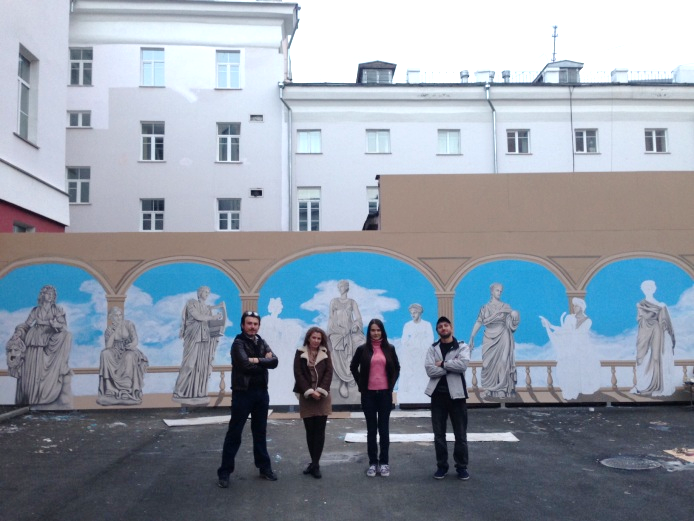 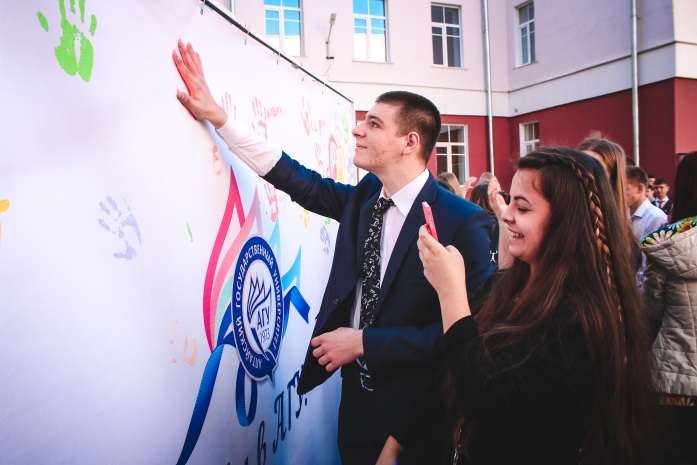 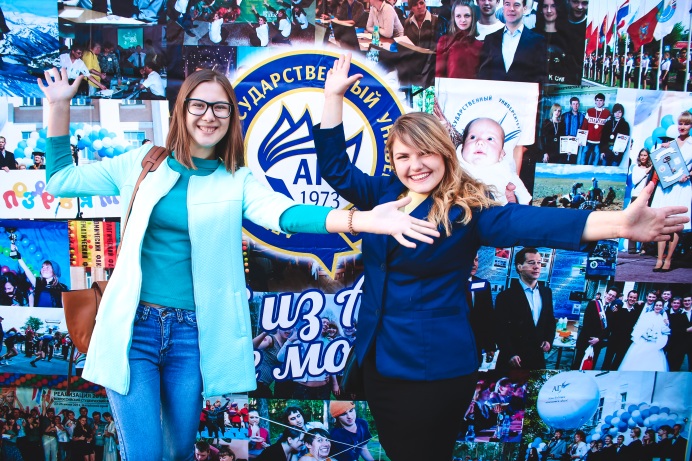 В июле-августе 2016 года во внутреннем дворике административного корпуса Алтайского государственного университета 
командой студентов и выпускников факультета искусств 
был реализован проект
 «Создание граффити-панорамы «Барнаул глазами молодежи»
Проект «Создание граффити-панорамы» подавался, но не был поддержан Минобрнауки России в Программе развития деятельности студенческих объединений АлтГУ на 2016 год, однако инициатива студентов была организационно и финансово поддержана администрацией университета

Для реализации проекта была выбрана меньшая по размеру относительно первоначально запланированной плоскость двух стен электрической подстанции во внутреннем дворе университета

Проект изображения учёл архитектуру корпусов и оформление пространства внутреннего двора, был разработан студентами при консультативной поддержке преподавателей и выпускников факультета искусств
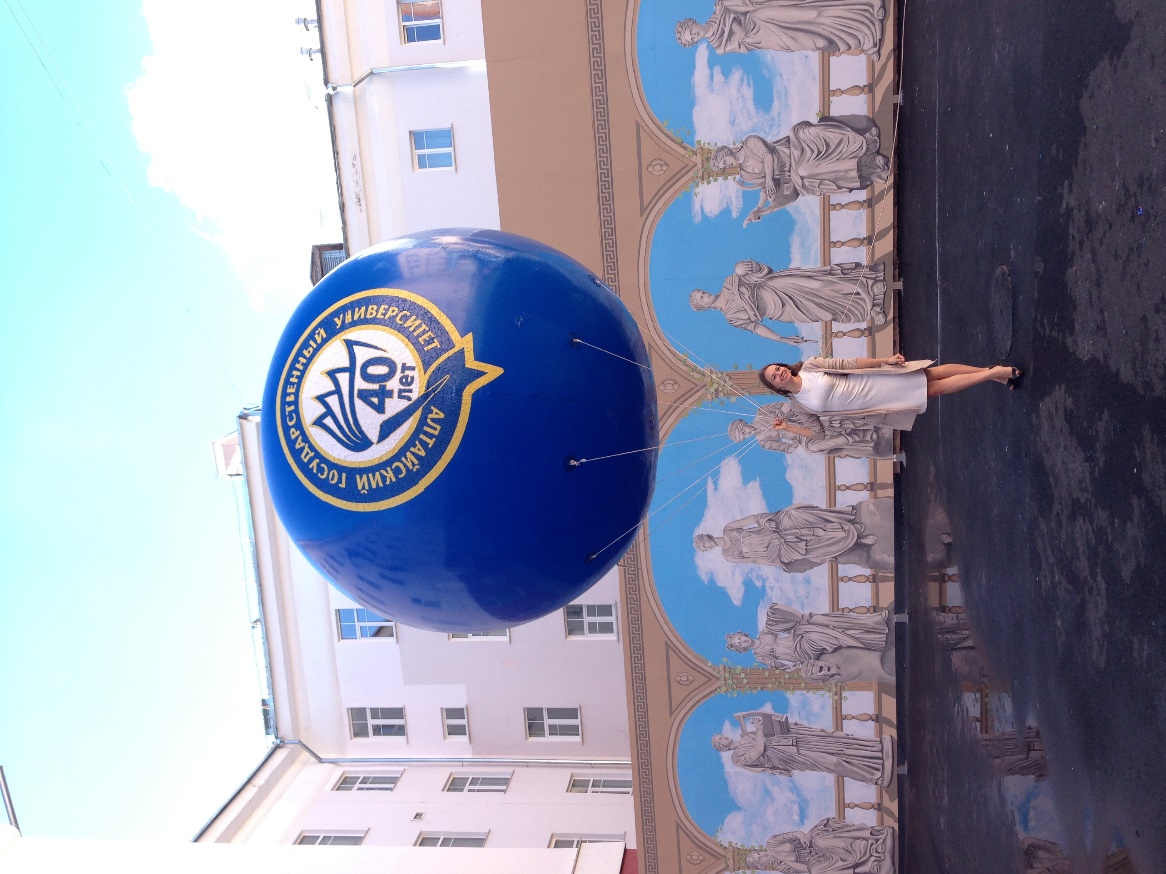 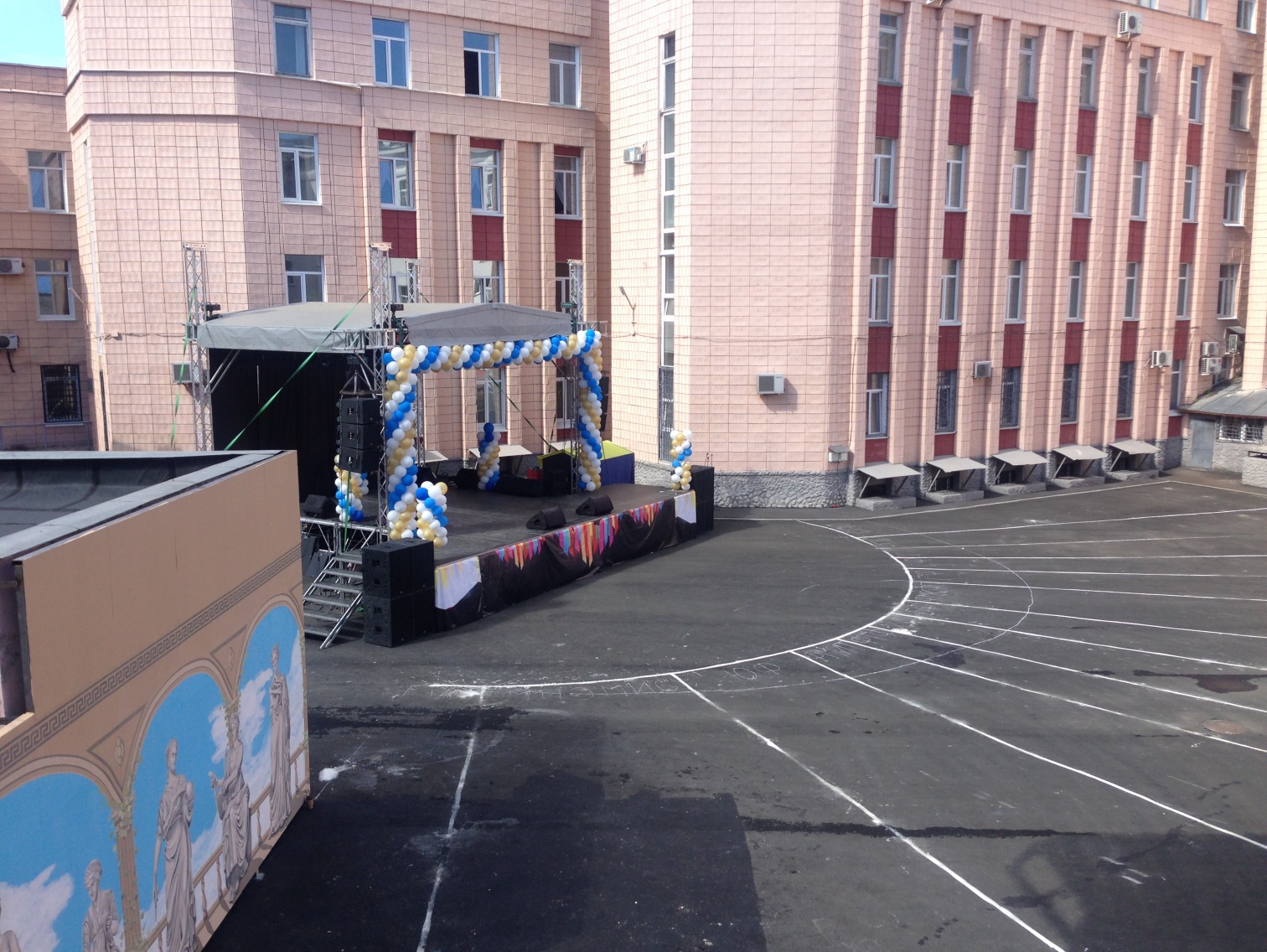 В течении месяца ребята изучали необходимую литературу, подбирали эскизы, прорабатывали содержание символов, в течении недели готовили макет. Почти месяц понадобился для нанесения панорамы на стены
Работа над панорамой была завершена 
к 1 сентября 2016 года. Открытие объекта включили в программу Торжественной линейки «День знаний», впервые проведённой во внутреннем дворике университета. Первокурсники и актив факультетов во время  линейки восхищались классическим и торжественным изображением, с удовольствием фотографировались на его фоне!
Основной̆ целью проекта стало развитие творческого потенциала молодых дизайнеров и художников, создание комфортной творческой среды Алтайского госуниверситета и города Барнаула
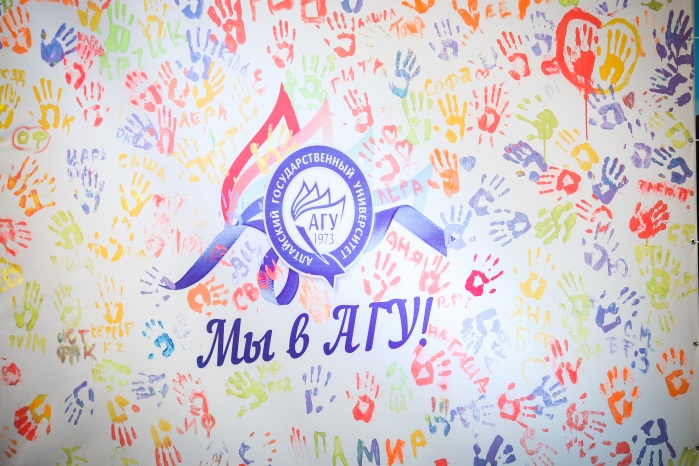 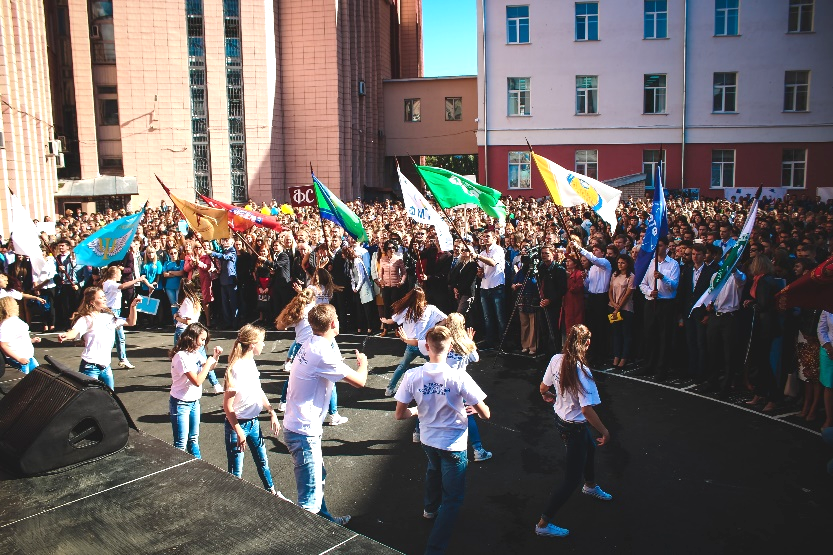 В реализации проекта было задействовано 10 организаторов, художников. 
На открытии панорамы присутствовало более 2 тысяч человек
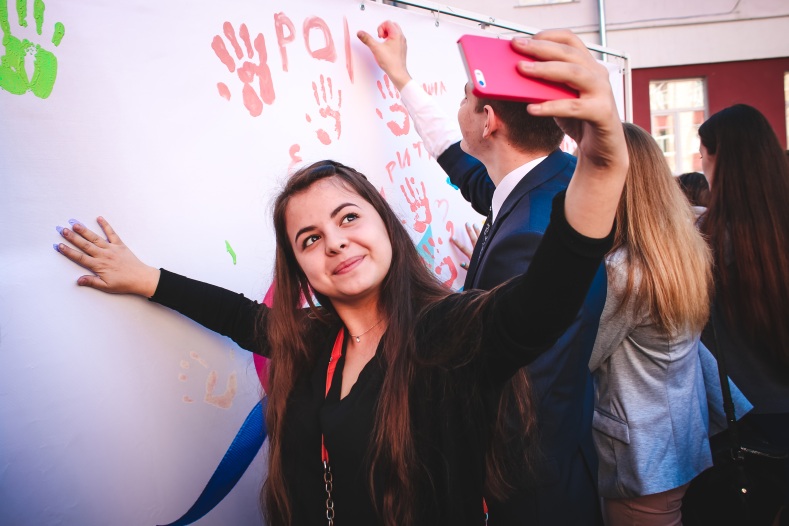